Звук и буква Г
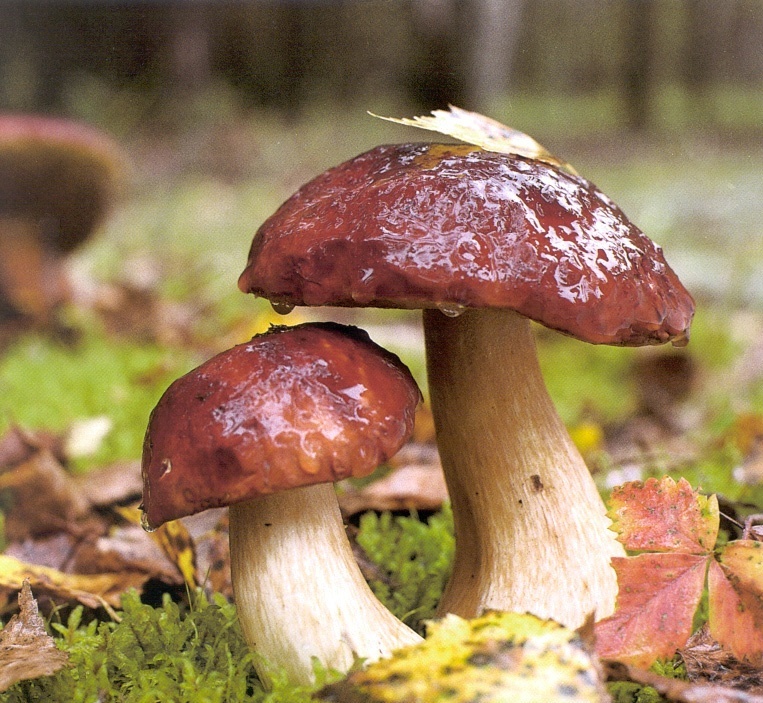 Землю пробуравил,Корешок оставил,Сам на свет явился,Шапочкой прикрылся.
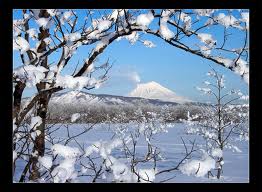 Красногрудый, чернокрылый,Любит зёрнышки клевать,С первым снегом на рябинеОн появится опять.
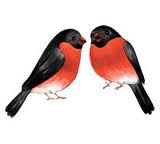 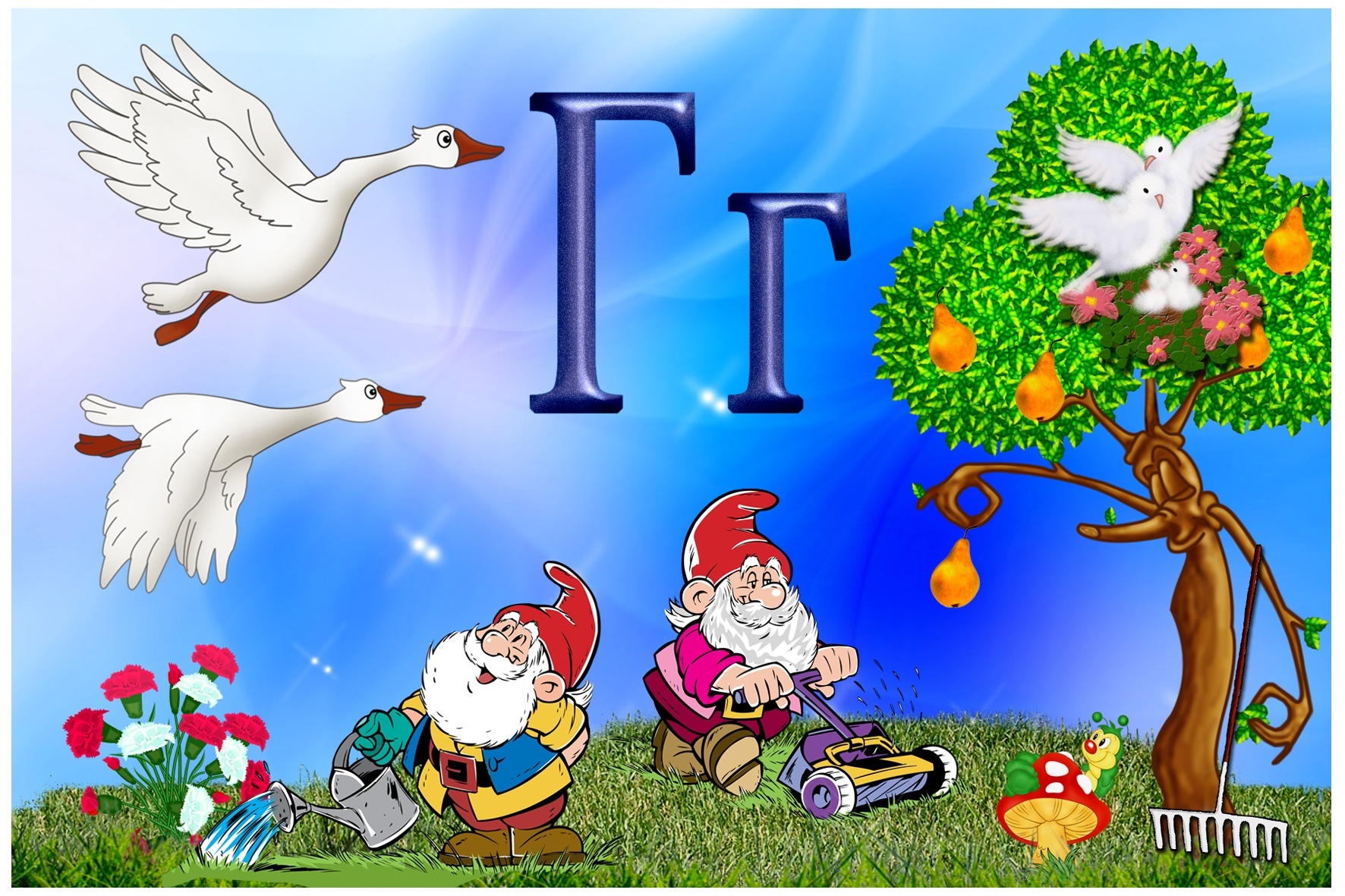 голуби
гнездо
гуси
гномы
груша
гвоздики
гусеница
грабли
гриб
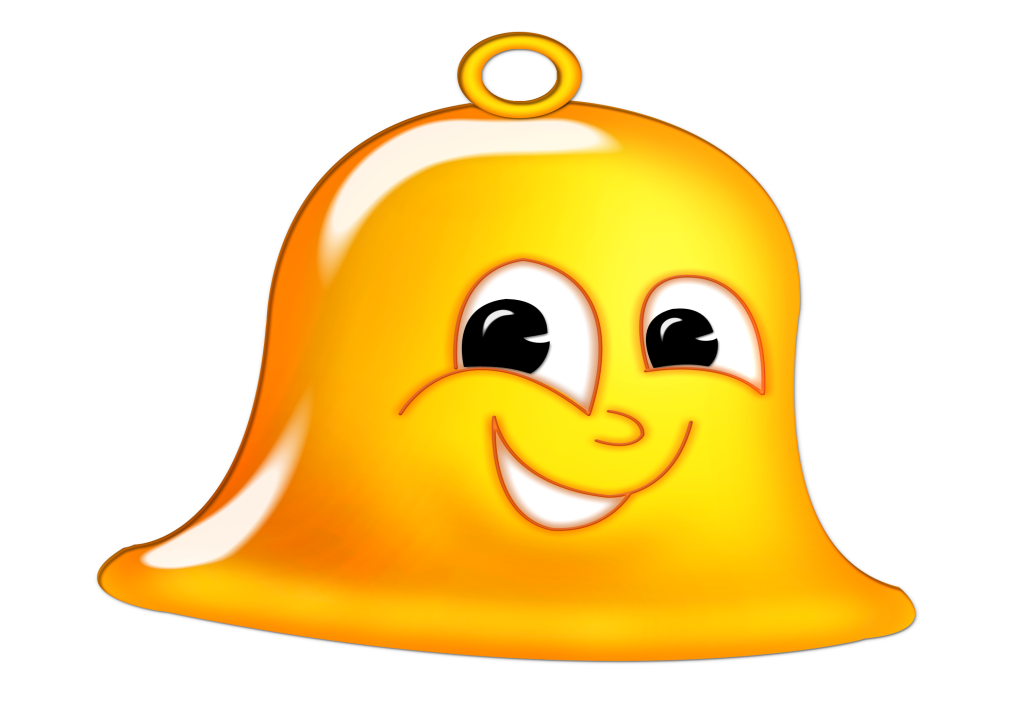 Буква гэ –
звук [г] –
согласный,
г
звонкий,
парный,
может быть твёрдым [г],
может быть  мягким [г ,]
герой
город
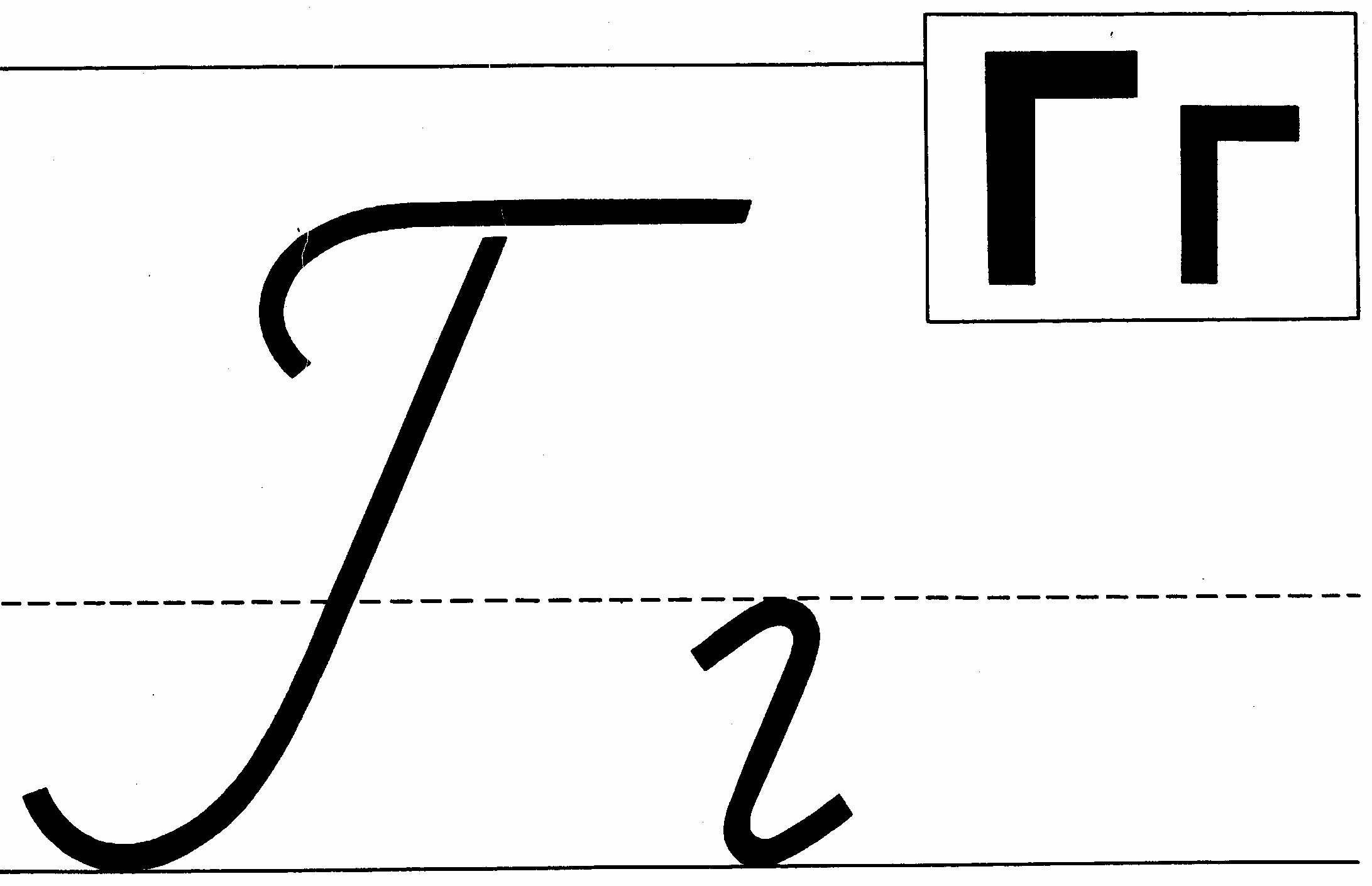 г
а
Г
О
Г
У
Г
И